UNCOMMON PRESENTATION OF COMMON MALIGNANCY
V MEDICAL UNIT
PROFFESSOR & CHIEF     :DR.A.SENTHAMARAI
ASSISTANT PROFESSORS:DR.P.SUDHA
                                               DR.MJ.SENTHILKUMAR
                                               DR.SUGADEV
    PRESENTOR       DR.PRIYADHARSHAN
A   73  Years Male came to our hospital with  c/o 
Breathlessness  for 1 week


He was apparently normal before 1 week then had
c/o breathlessness  Gradual in onset,progressive in nature
    Grade II MMRC
    h/o trepopnea  +
h/o left sided chest pain.
   Chest pain aggravated by Respiratory movements 
   not associated with palpitation,sweating,Radiation of pain
h/o cough non-productive
No h/o hemoptysis.
No h/o fever.
No h/o abdominal pain.
No h/o hoarseness of voice.
No h/o abdominal distention, swelling of legs.
No h/o loss of weight,loss of appetite.
No h/o Evening raise of temperature,night sweats
PAST HISTORY
Not a known diabetic.
Not a known Hypertensive.
No h/o Pulmonary TB ,Asthma,COPD,Epilepsy.
No h/o CAD.
Personal history
Consumes mixed diet,
Bowel and Bladder habits normal.
Sleep and Appetite normal.
Not an alcholic
Not a smoker.
ON EXAMINATION
No lymphadenopathy.
No pedal edema.
BP-110/80 mmhg
PR-110/min
SPO2-93% @Room air
RR-22/min
Patient Conscious
Oriented
Afebrile
Not Tachypneic
Pallor +
No cyanosis
No clubbing
CVS-S1,S2 +, No murmur
 
Abdomen- soft,bowel sounds heard ,no organomegaly.

CNS-Conscious, oriented, B/L pupil 3mm ERTL.
RESPIRATORY SYSTEM
INSPECTION
 Upper Respiratory Tract-normal
 Fullness of intercostal spaces on left side      of chest
 Diminished movements of left side of chest

PERCUSSION
Stony dullness on the left side of chest
PALPATION 
Diminished movement on left side of chest
Trachea shifted to right side
Diminished vocal fremitus on left side

AUSCULTATION
Diminished vesicular breath sound on left side
CHEST X RAY PA VIEW
Ct chest
Ct chest report
Left Massive Pleural Effusion.
No lymphadenopathy
No evidence of active PTB.
No evidence of Old PTB Changes.
Working diagnosis
LEFT  MASSIVE PLEURAL EFFUSION
INVESTIGATIONS
PLEURAL FLUID ANALYSIS
COMPLETE HEMOGRAM WITH PERIPHERAL SMEAR
TC-5800/cu.mm
     HB-8.7 g/dl
     RBC-2.11 million
     PCV-25%
     PLT-2.24 lakhs
     ESR-113 mm/hr
DIMORPHIC ANEMIA
SPUTUM            PLEURAL FLUID
PLEURAL FLUID Culture and sensitivity –NO GROWTH

PLEURAL FLUID CYTOLOGY-POSITIVE FOR MALIGNANT CELLS
SPUTUM AFB-Negative
SPUTUM GENE EXPERT-MTB Not detected
SPUTUM Gram stain- No oganism.
SPUTUM Culture and sensitivity-NO GROWTH
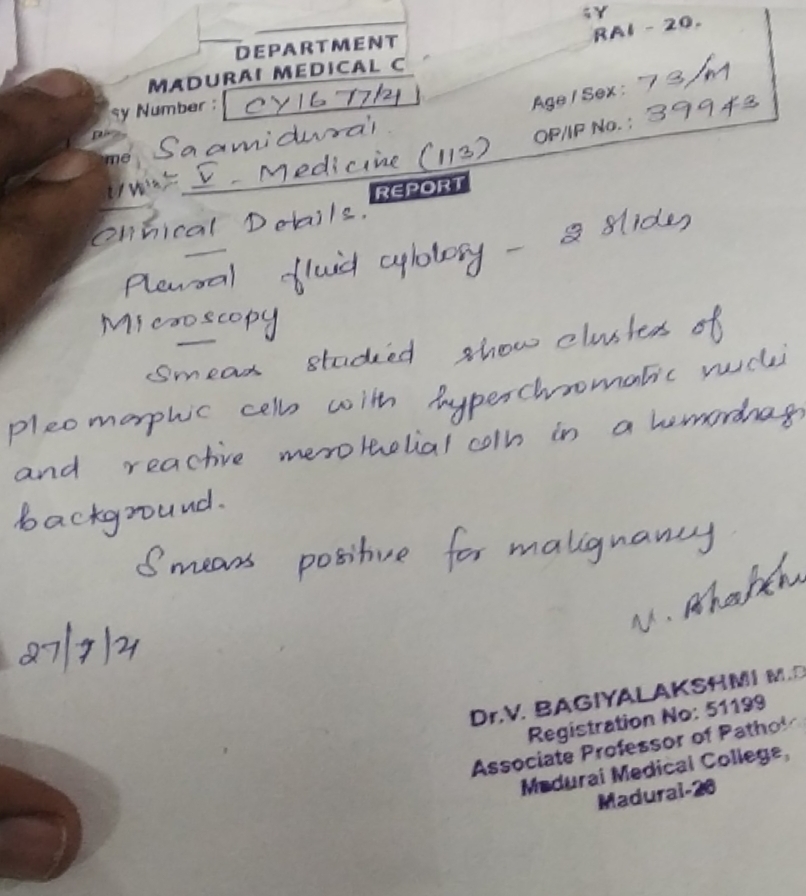 treatment
ICD Insertion done and Repositioning done multiple times as suggested by cardiothoracic surgeon
Vitamin B12 and Folic acid Supplementation were given.
CECT CHEST
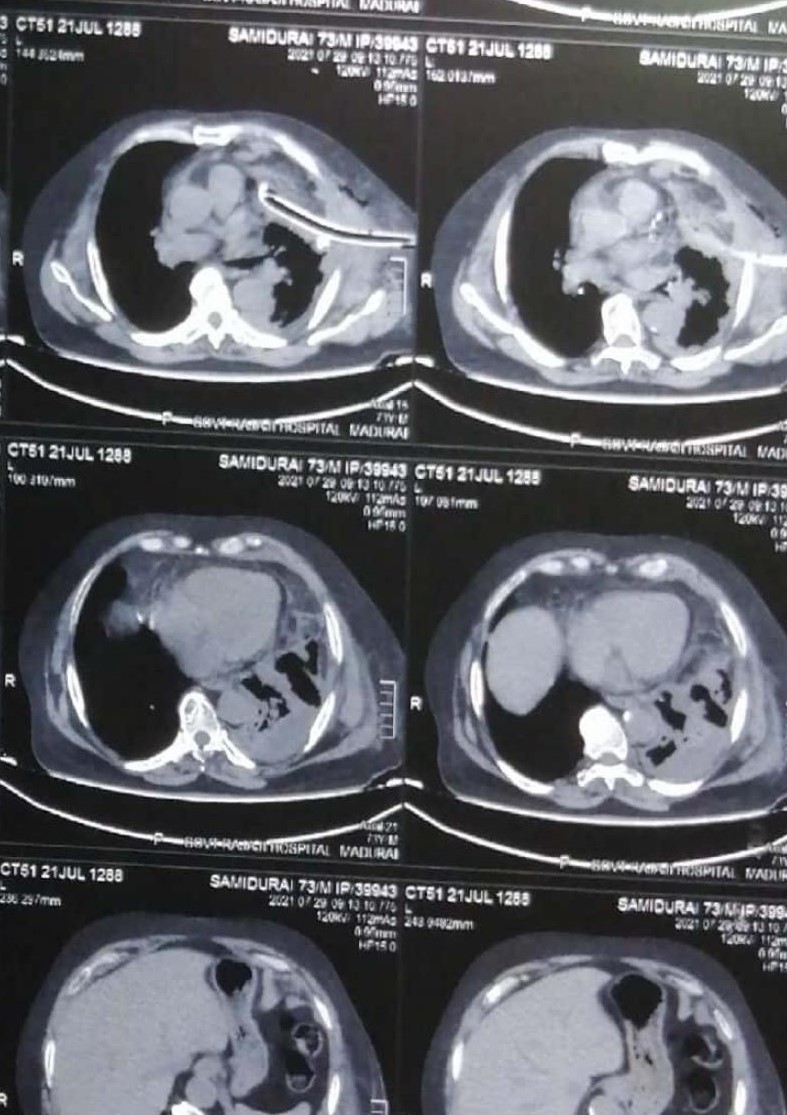 Cect chest report
Subpleural fibrotic strands seen.
Multiloculated Thick Collection in pleural cavity.
No significant Lymphadenopathy.
No active PTB
CECT Abdomen and Pelvis –normal
NO Palpable mass in the testis
NO lymphadenopathy
What next??